Holographic thermal correlators from recursions
Jie Ren
Sun Yat-sen University

Based on 2412.xxxxx, with Zhe Yu



Gauge Gravity Duality 2024, Sanya
2024-11-30
1
Jie Ren
Sun Yat-sen University
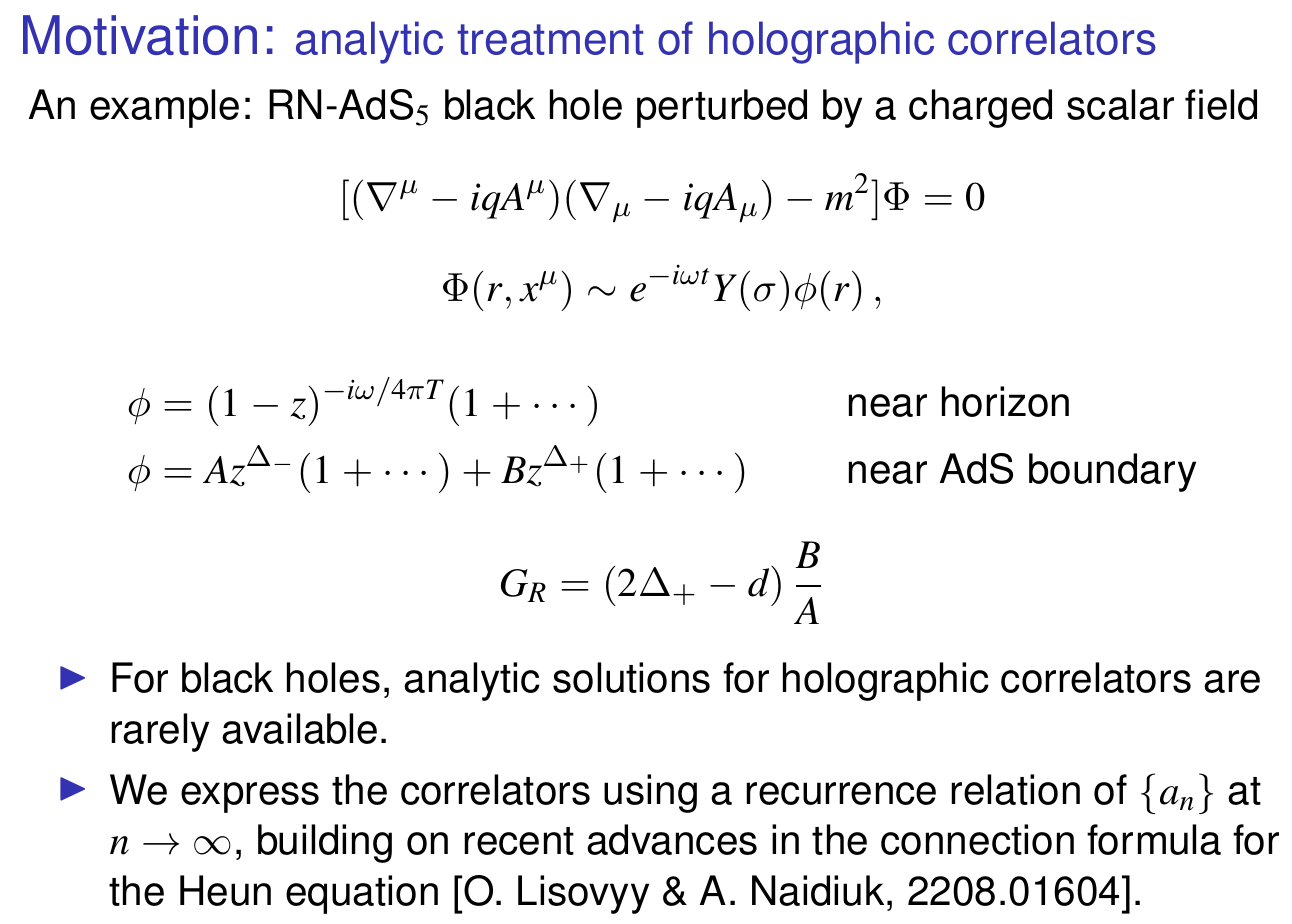 2
Jie Ren
Sun Yat-sen University
Quasinormal modes of the Schwarzschild-AdS5 black hole with momentum dissipation
Current-current correlator
JR & Wenni Zheng, 2109.07481
3
Jie Ren
Sun Yat-sen University
Quasinormal modes of the RN-AdS5 black hole perturbed by a charged scalar field
JR & Zhe Yu, 2412.xxxxx
4
Jie Ren
Sun Yat-sen University
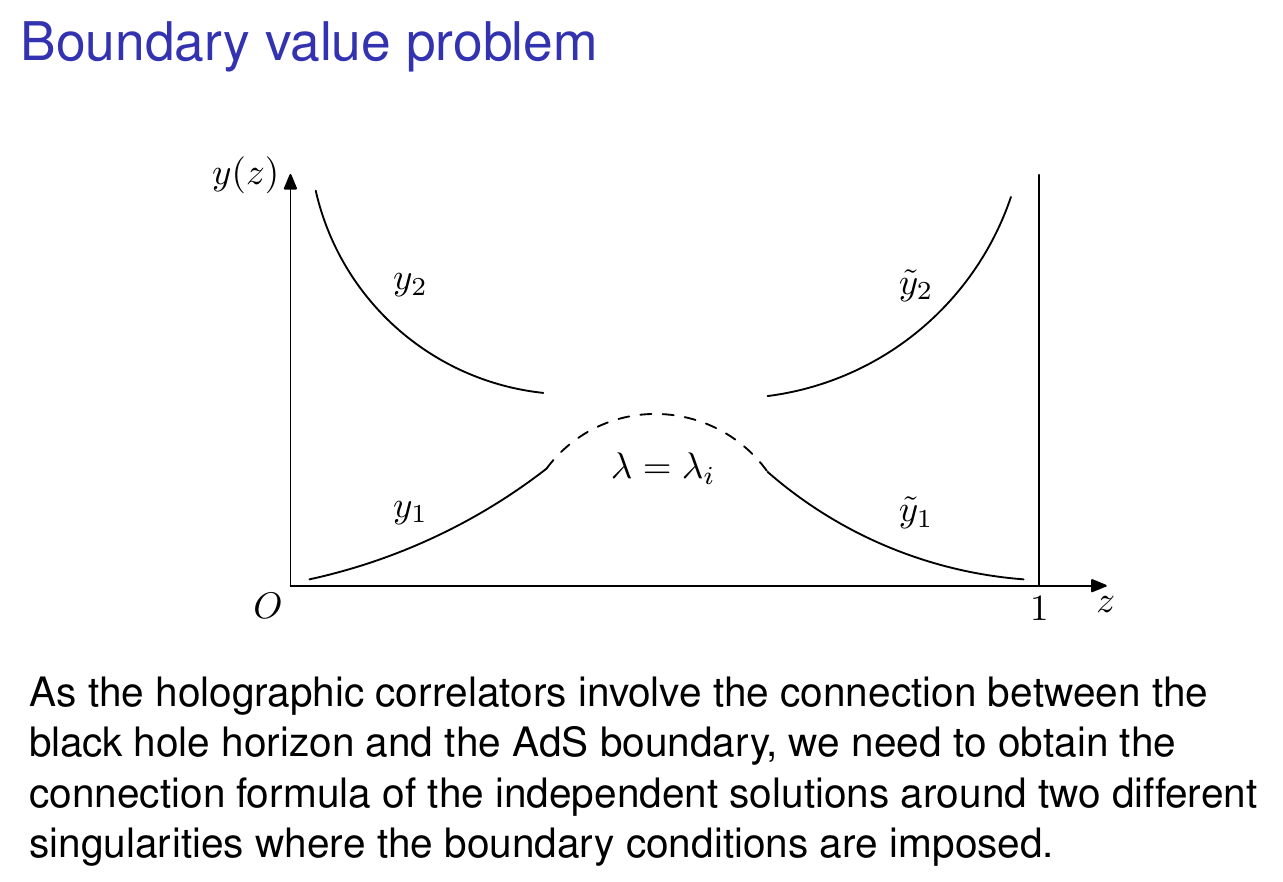 5
Jie Ren
Sun Yat-sen University
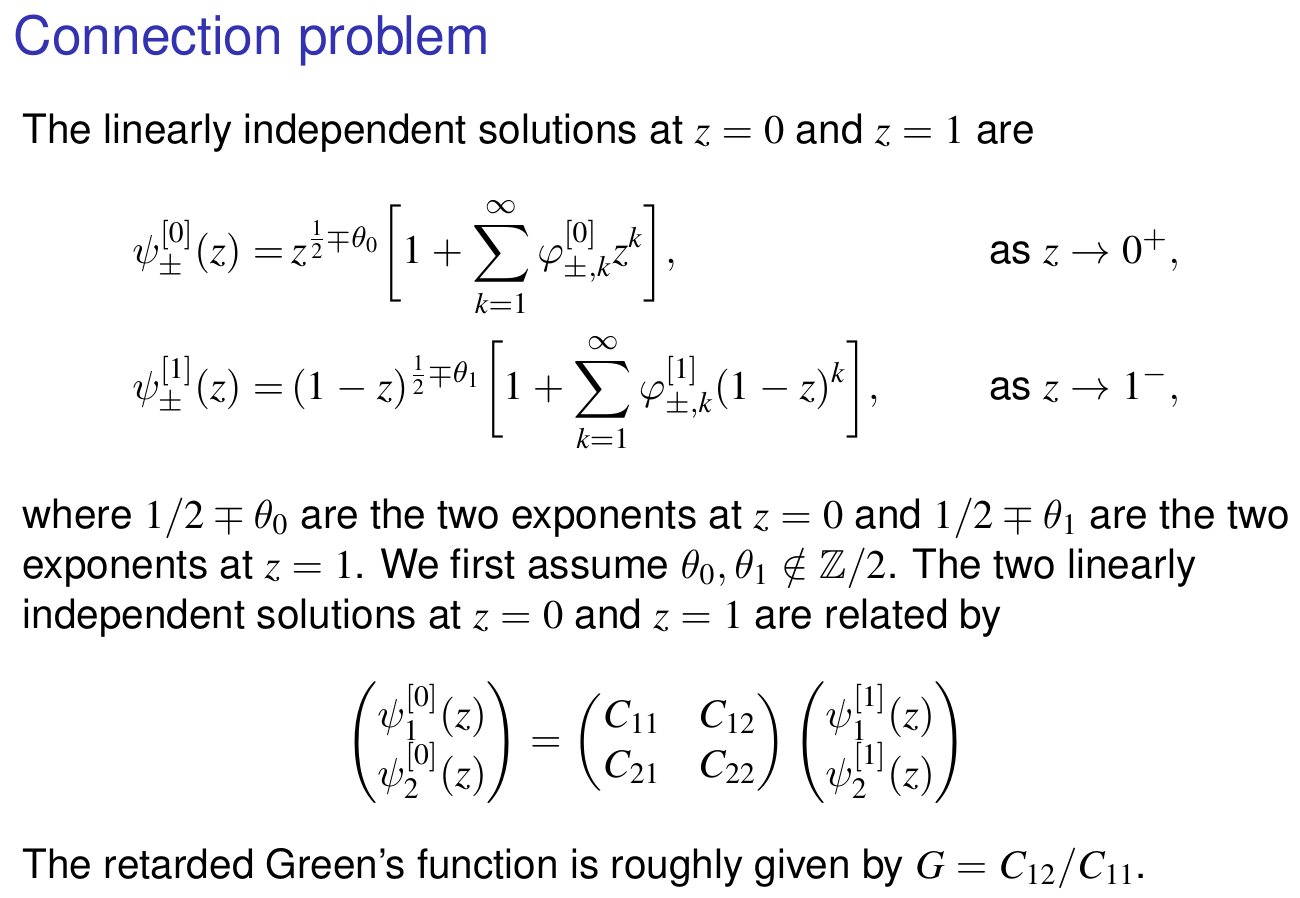 6
Jie Ren
Sun Yat-sen University
Classifying ODEs by singularities
Three regular singularities: Hypergeometric equation(hypergeometric function, Legendre function)
Confluent cases: Confluent hypergeometric equation
(confluent hypergeometric function, Whittaker function, Bessel function, Hermite polynomials, Laguerre polynomial, Airy function)

Four regular singularities: Heun equation (HeunG)
Confluent cases: HeunC, HeunD, HeunB, HeunT
7
Jie Ren
Sun Yat-sen University
Hypergeometric function and Heun function
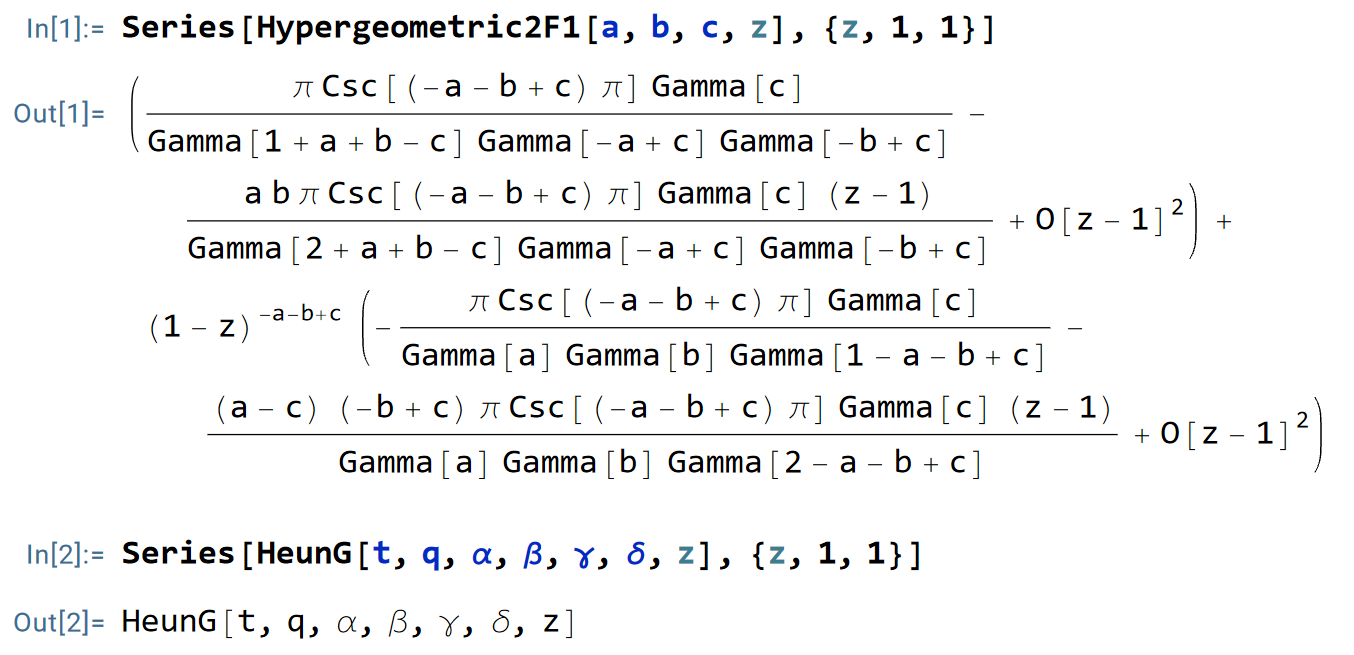 8
Jie Ren
Sun Yat-sen University
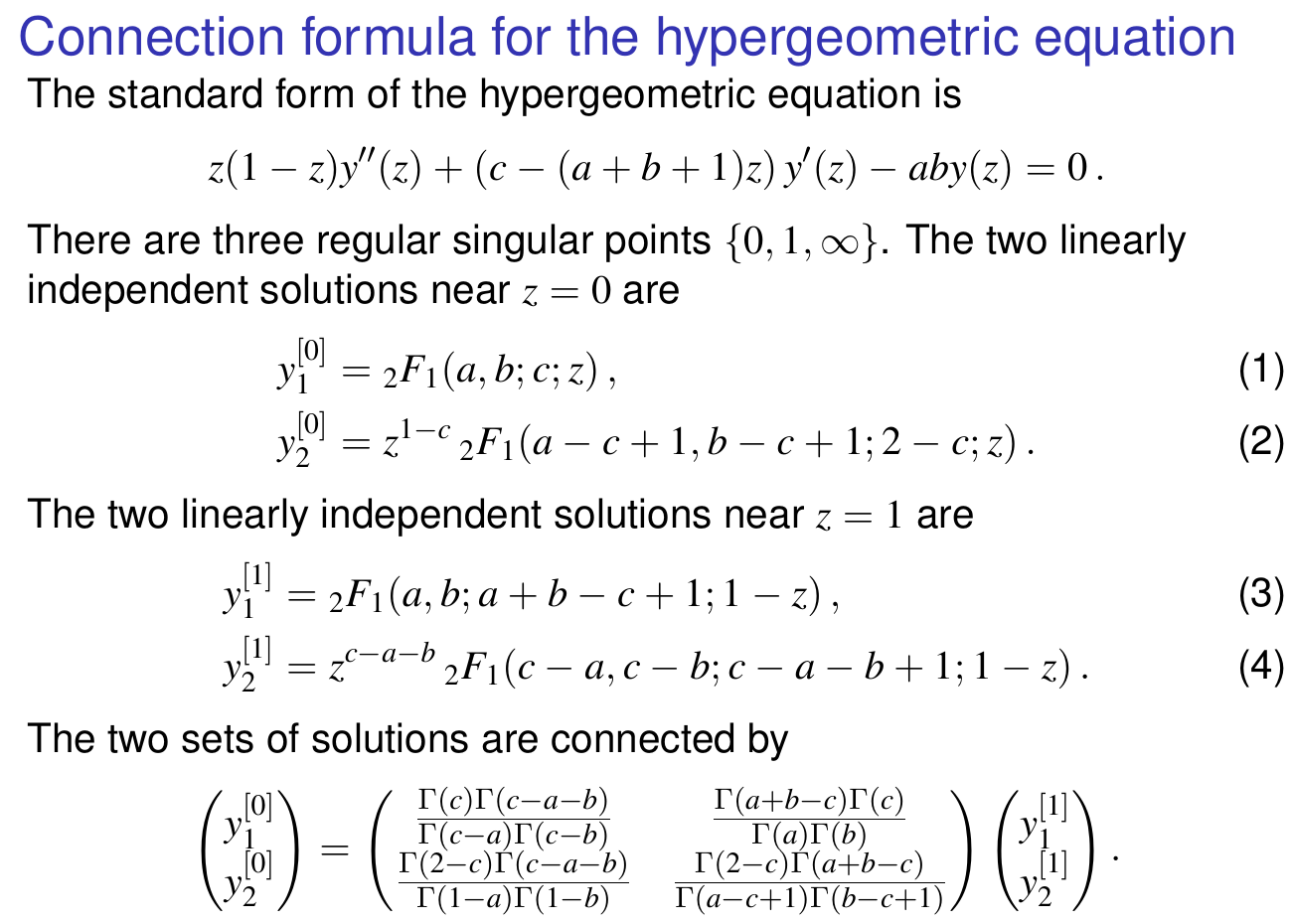 9
Jie Ren
Sun Yat-sen University
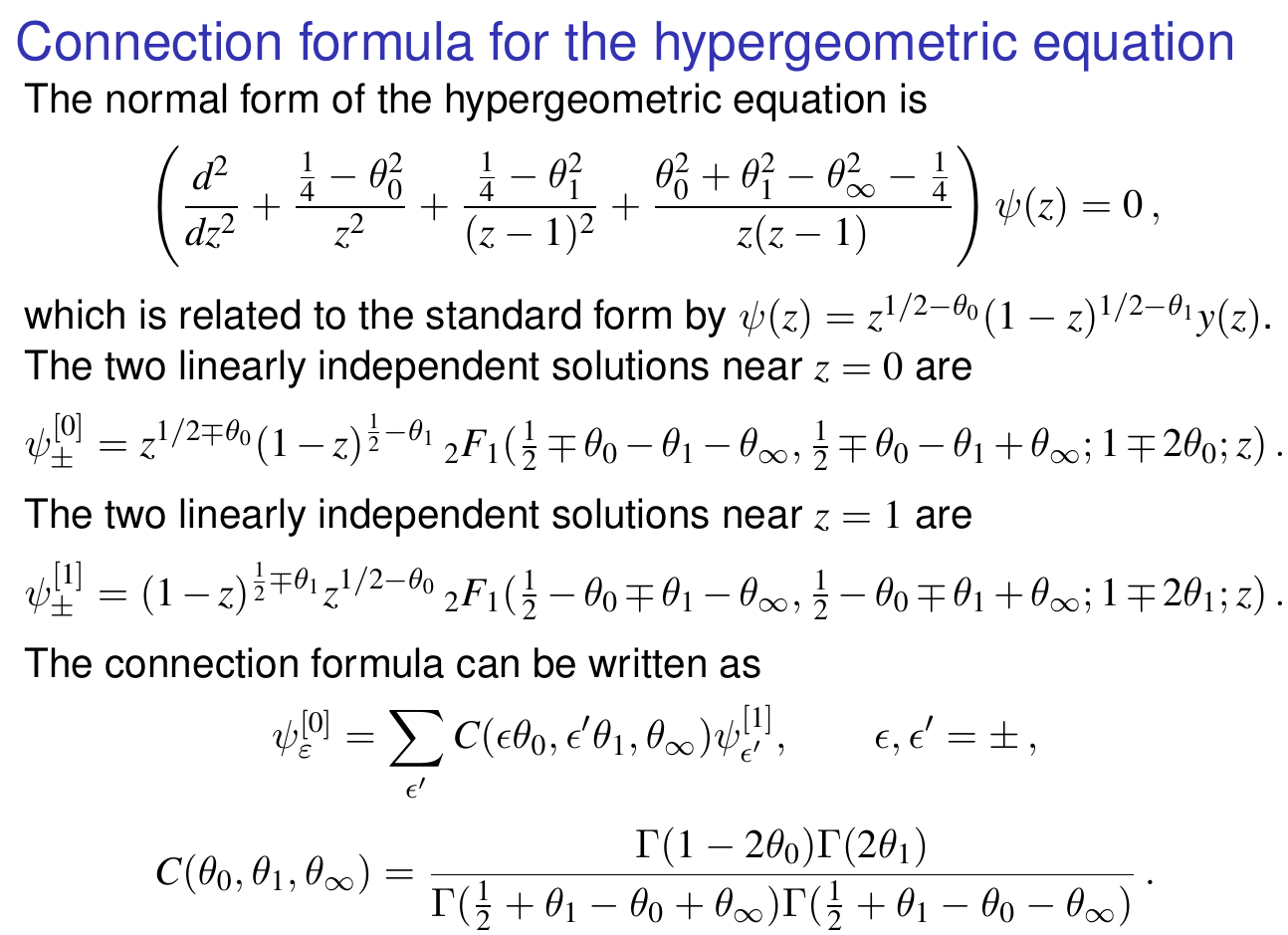 10
Jie Ren
Sun Yat-sen University
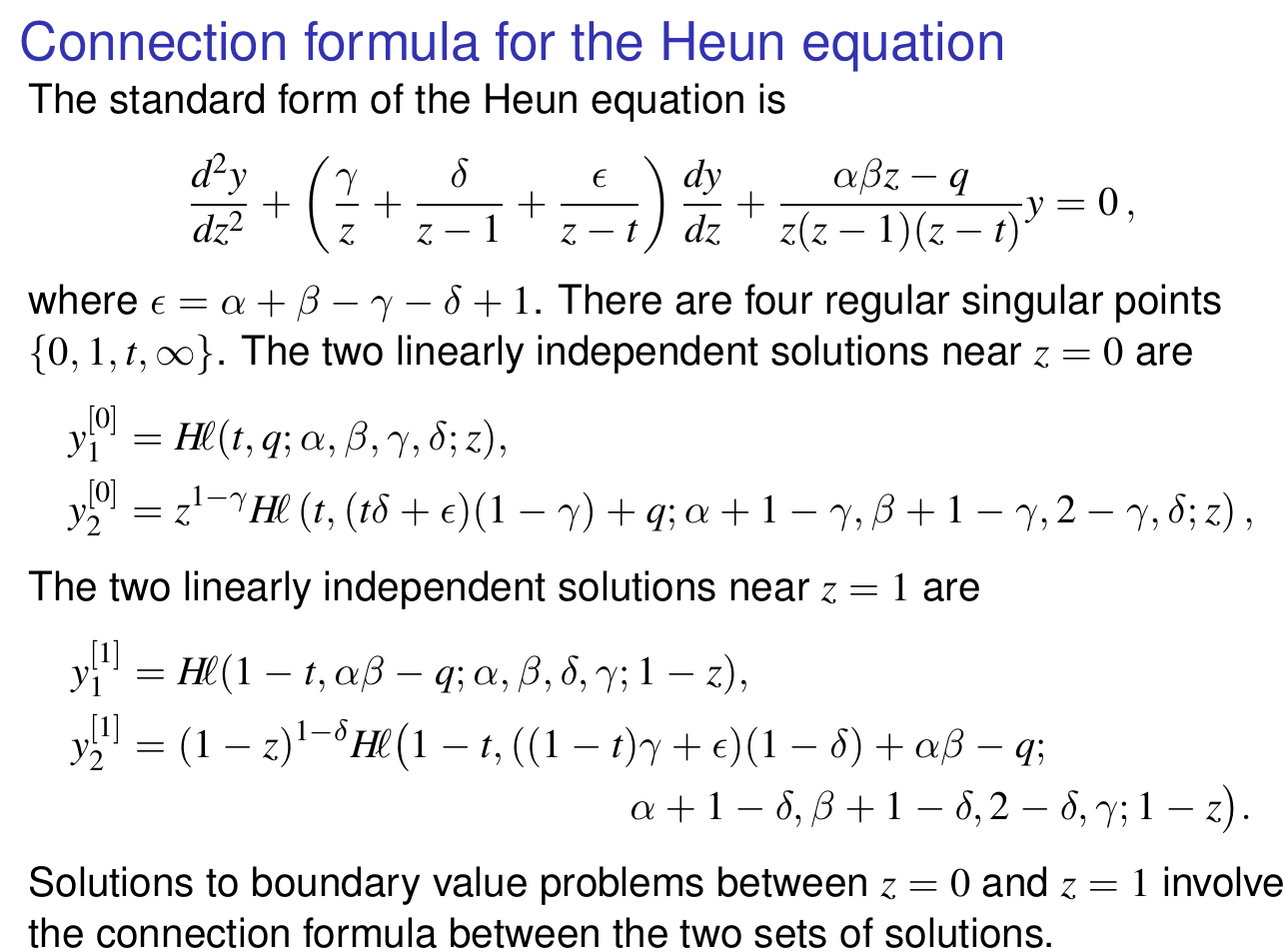 11
Jie Ren
Sun Yat-sen University
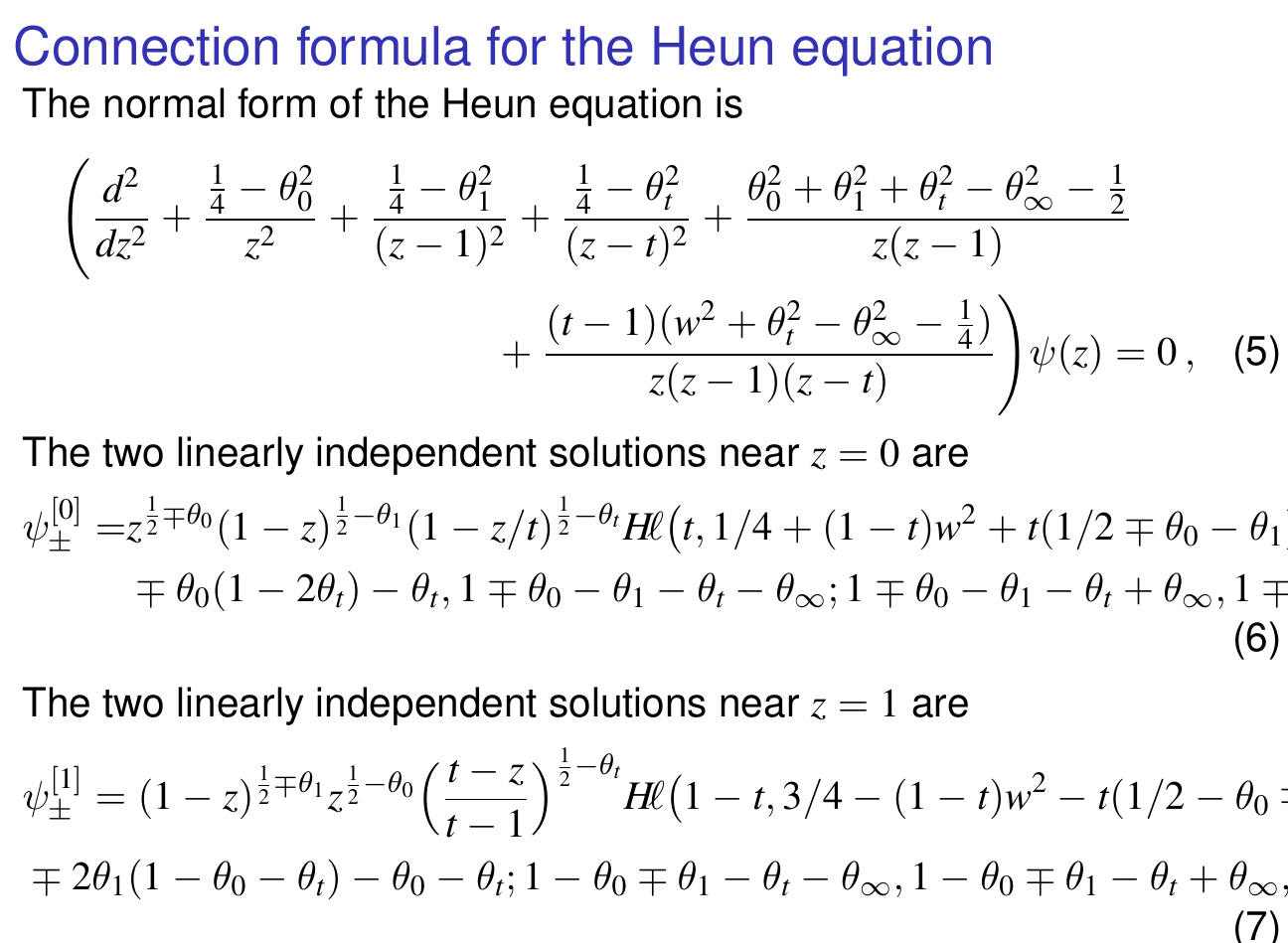 12
Jie Ren
Sun Yat-sen University
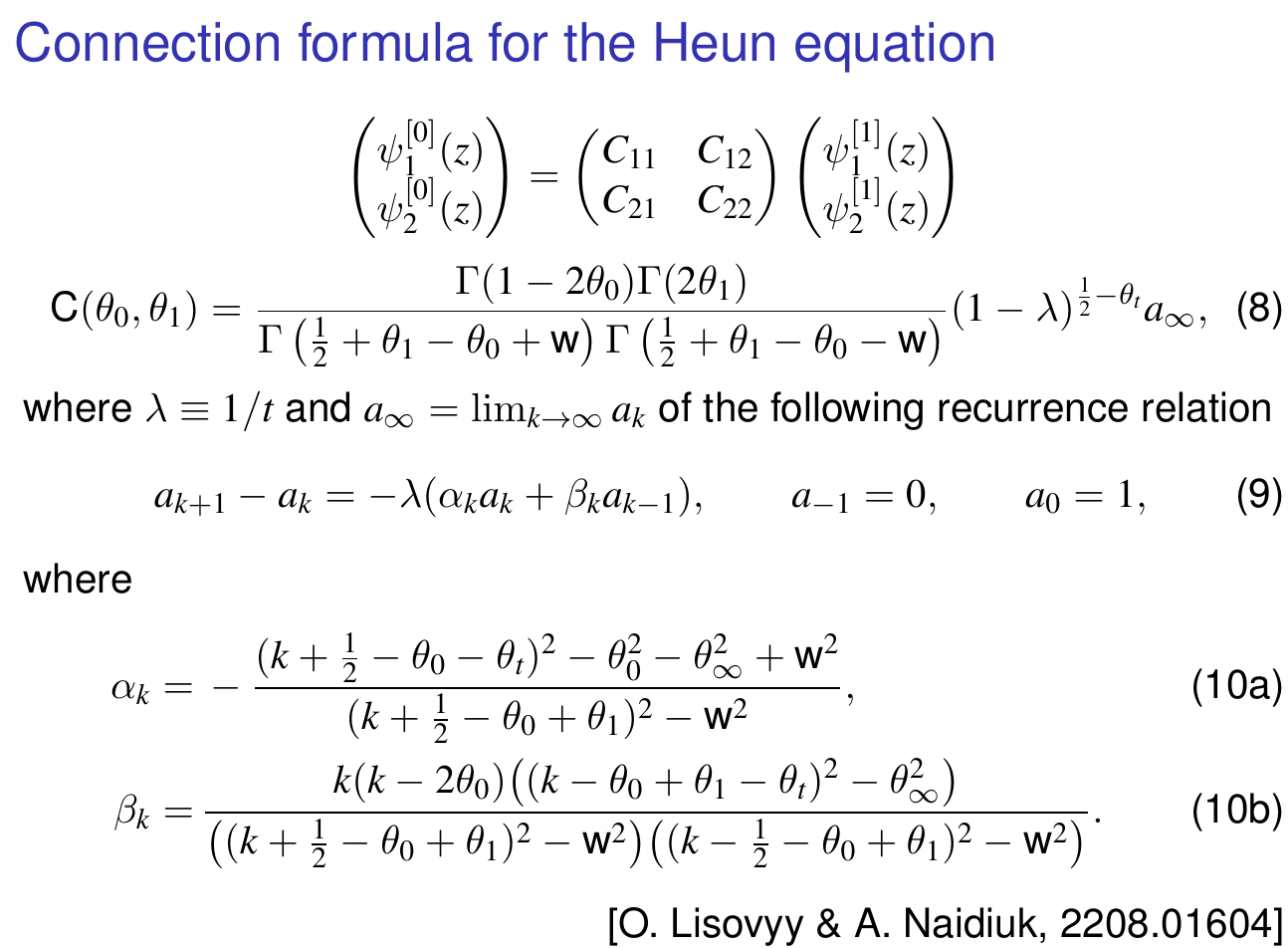 13
Jie Ren
Sun Yat-sen University
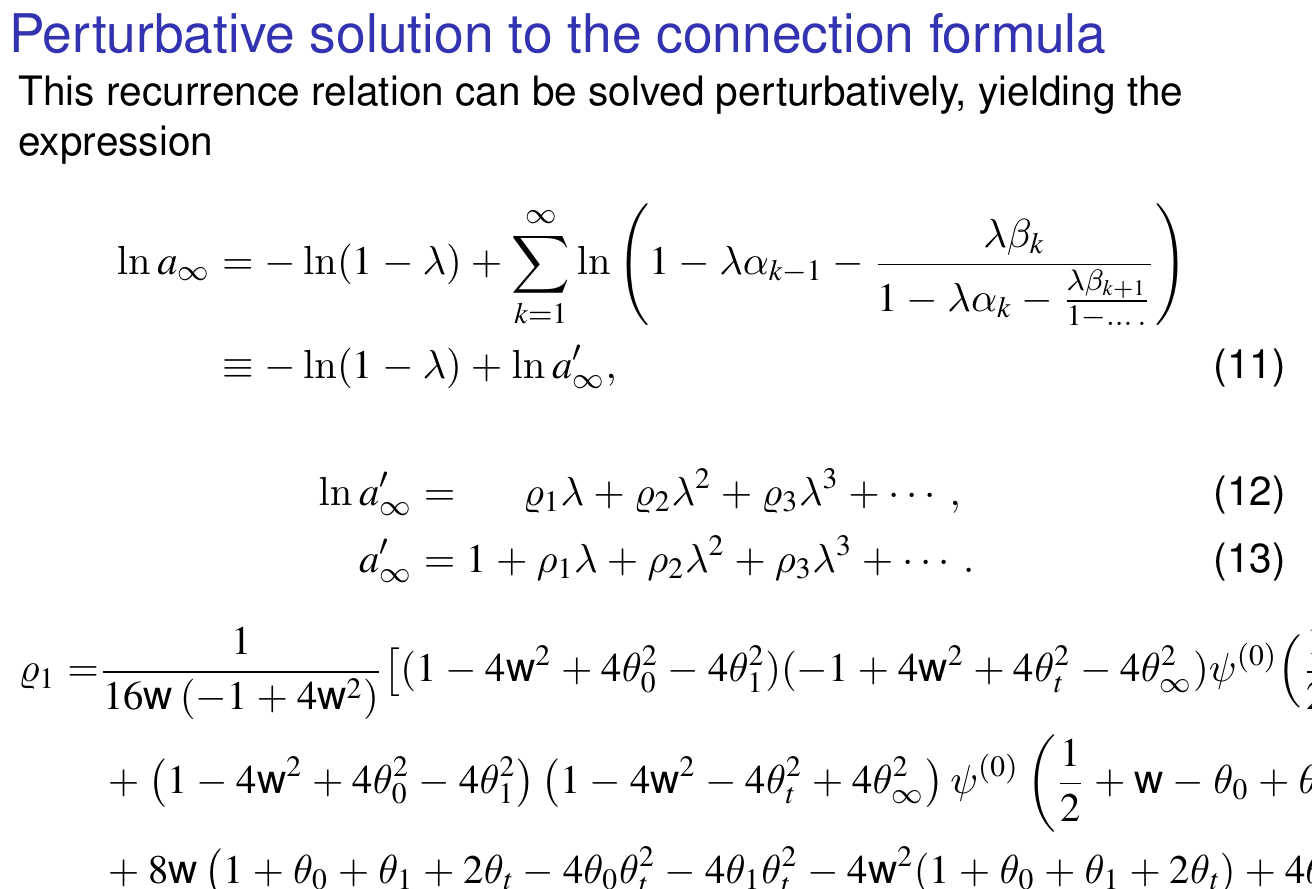 14
Jie Ren
Sun Yat-sen University
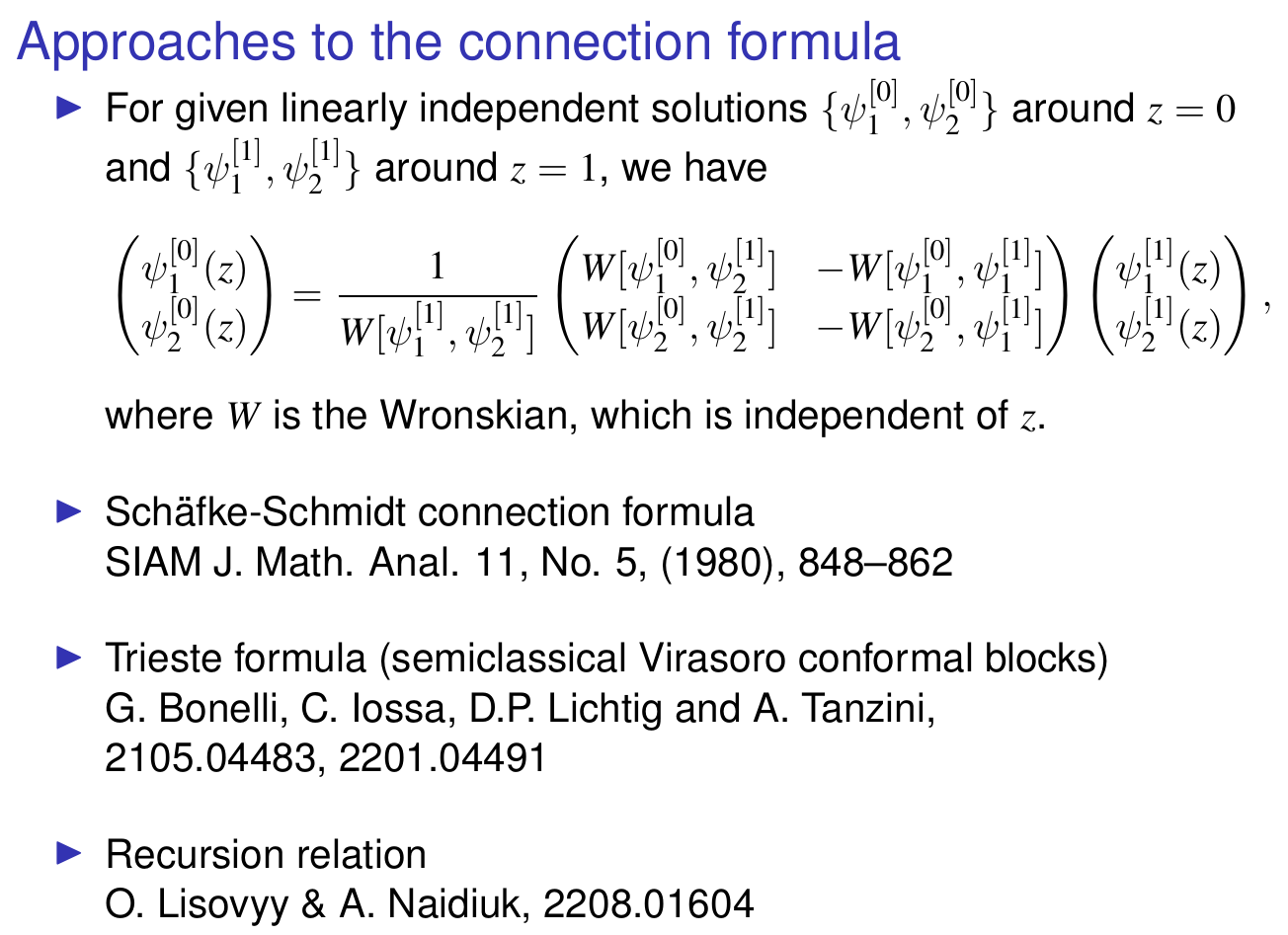 15
Jie Ren
Sun Yat-sen University
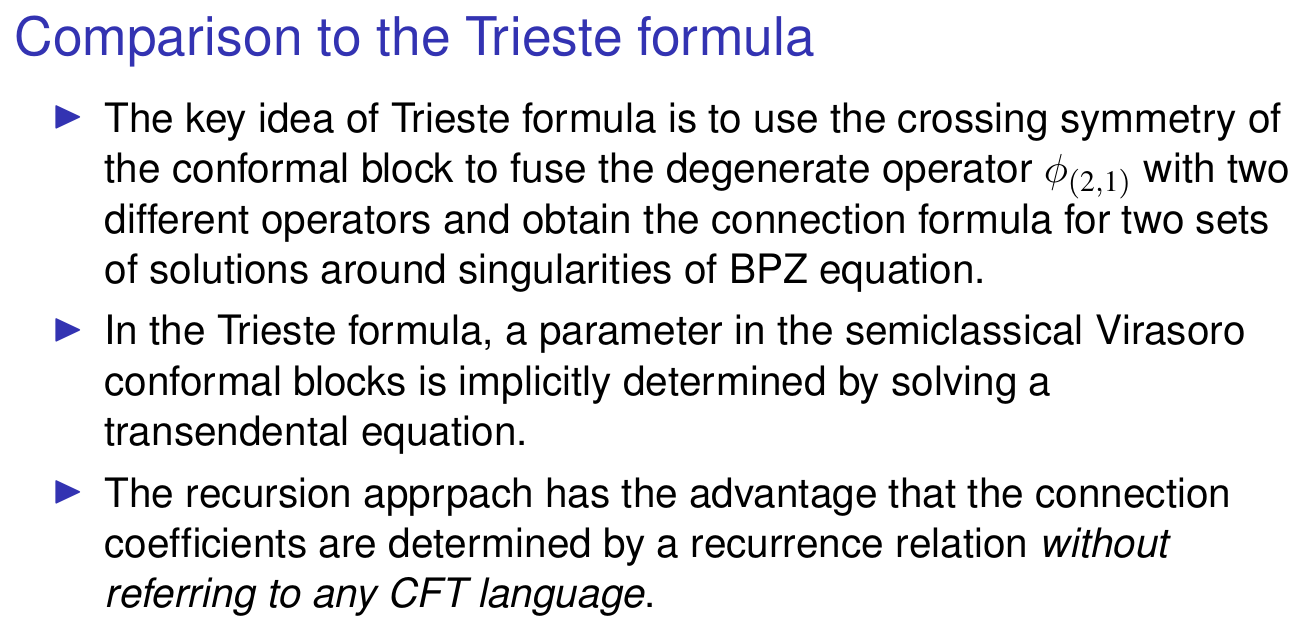 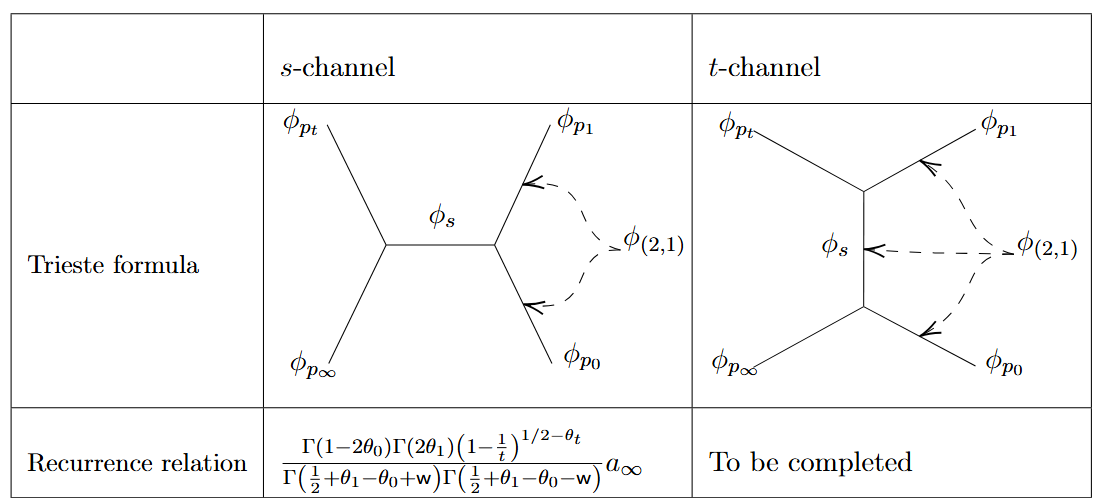 16
Jie Ren
Sun Yat-sen University
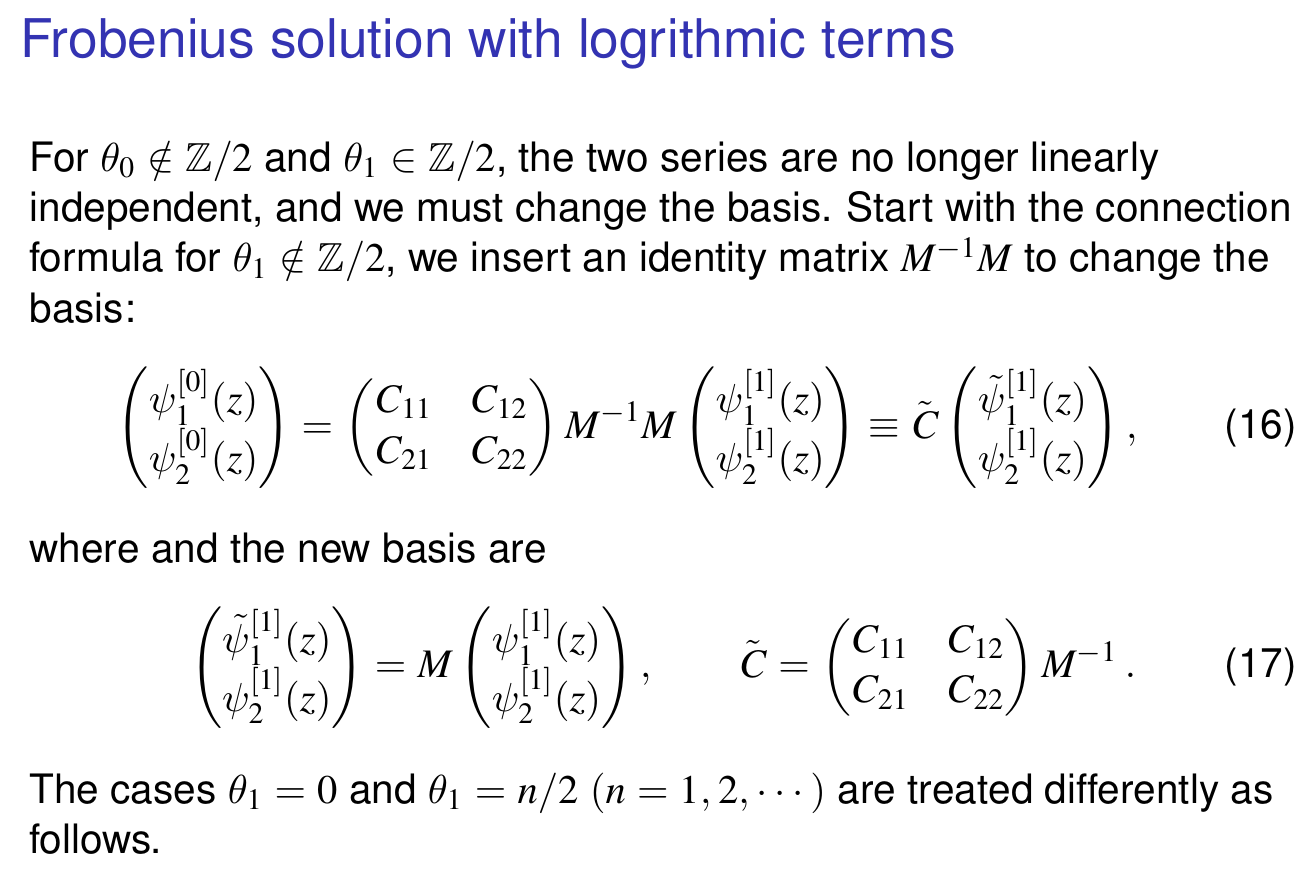 JR & Zhe Yu, 2412.xxxxx
17
Jie Ren
Sun Yat-sen University
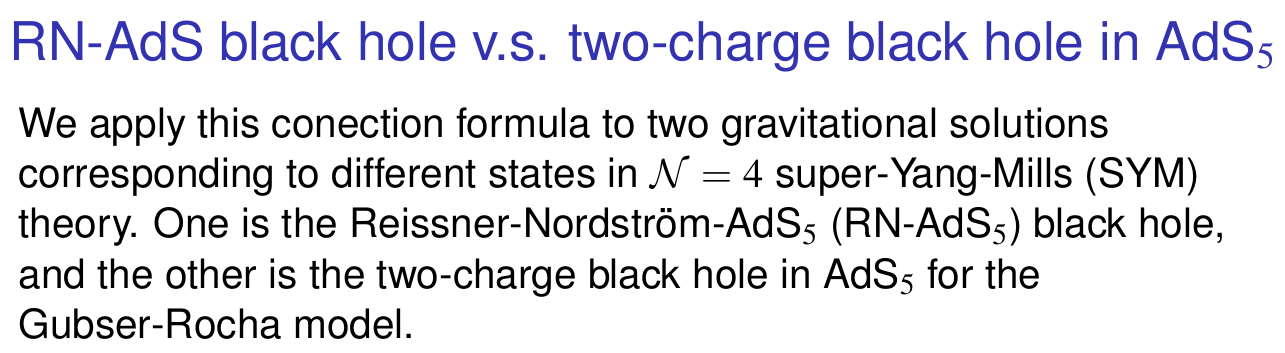 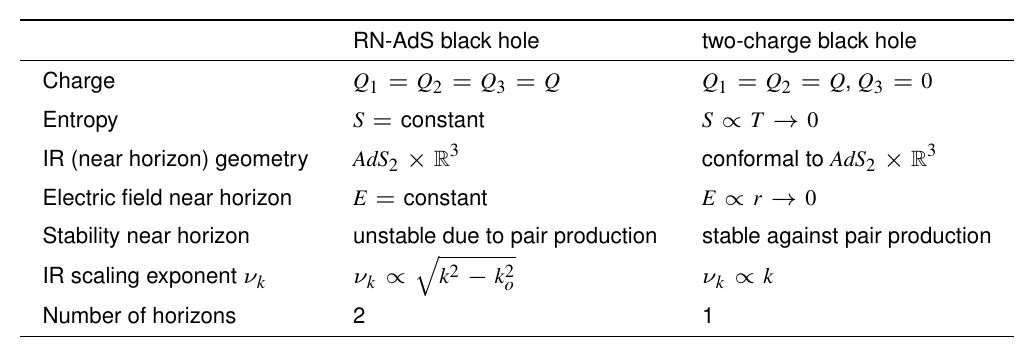 18
Jie Ren
Sun Yat-sen University
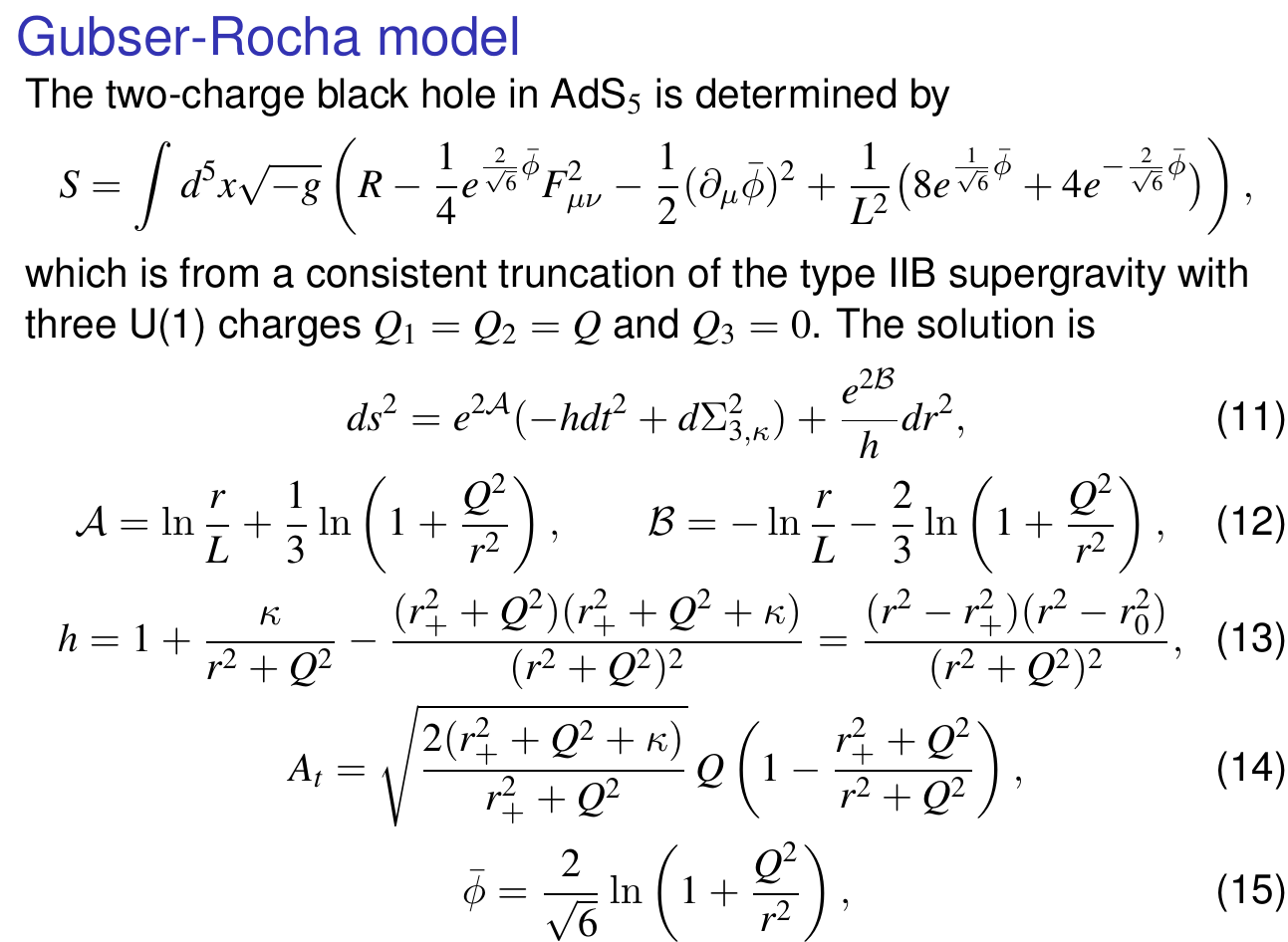 19
Jie Ren
Sun Yat-sen University
Quasinormal modes of the RN-AdS5 black hole perturbed by a charged scalar field
JR & Zhe Yu, 2412.xxxxx
20
Jie Ren
Sun Yat-sen University
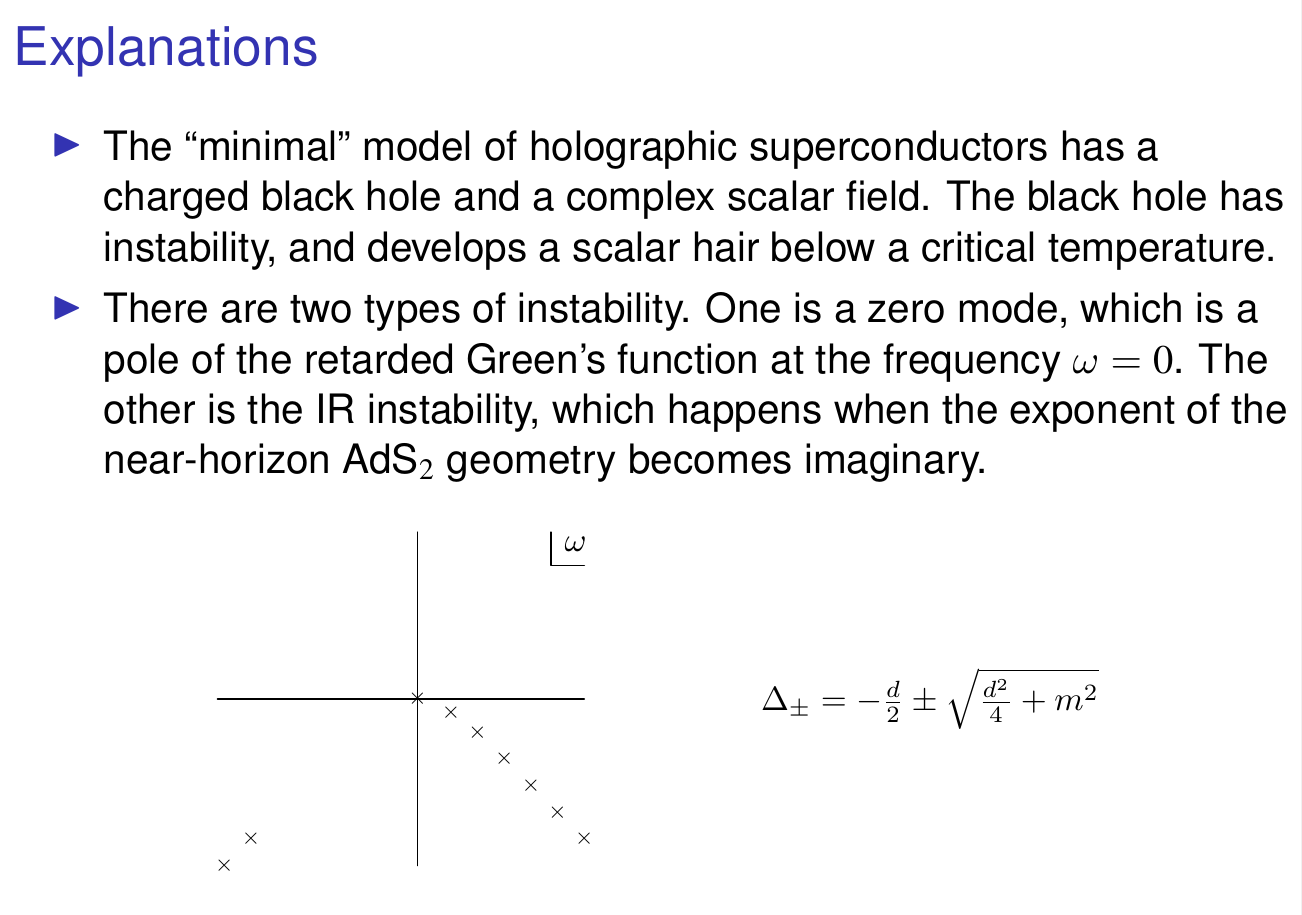 21
Jie Ren
Sun Yat-sen University
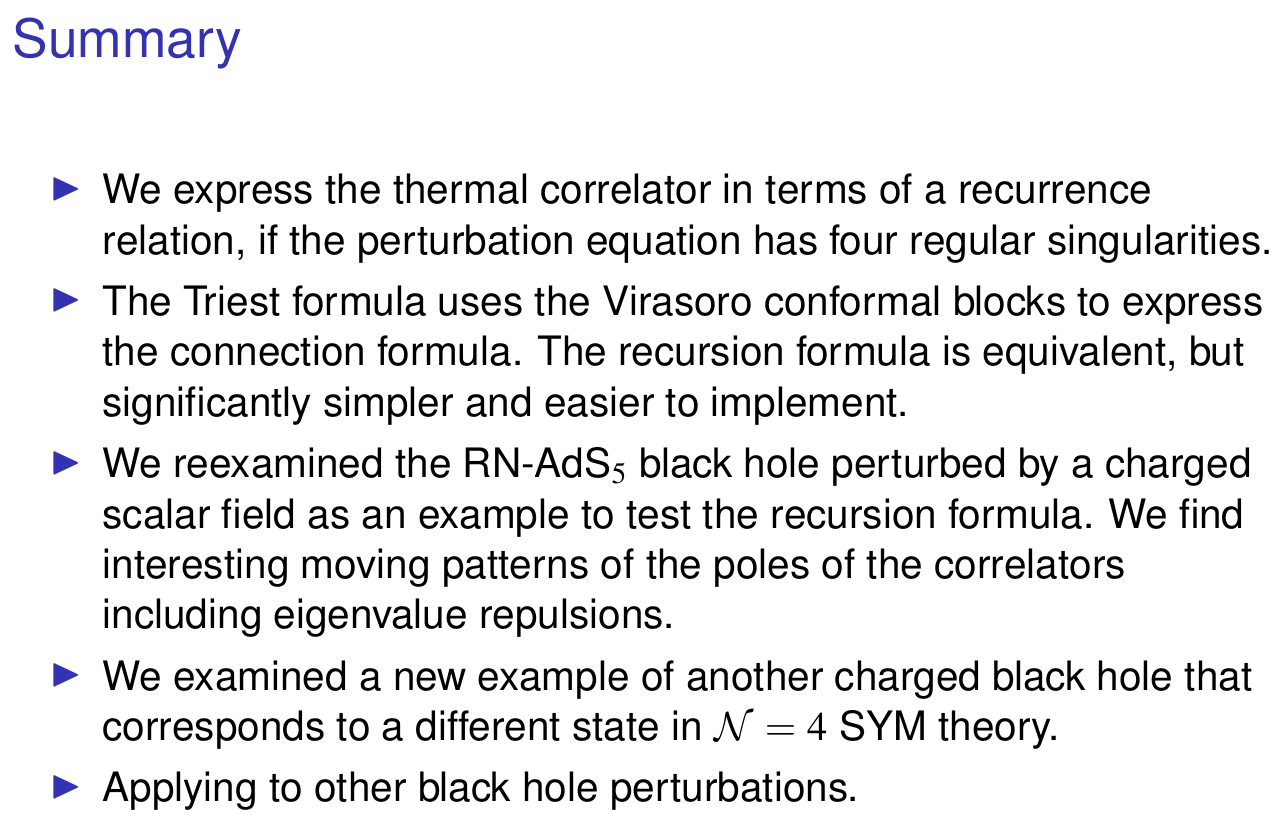 22
Jie Ren
Sun Yat-sen University